Modelo Educativo
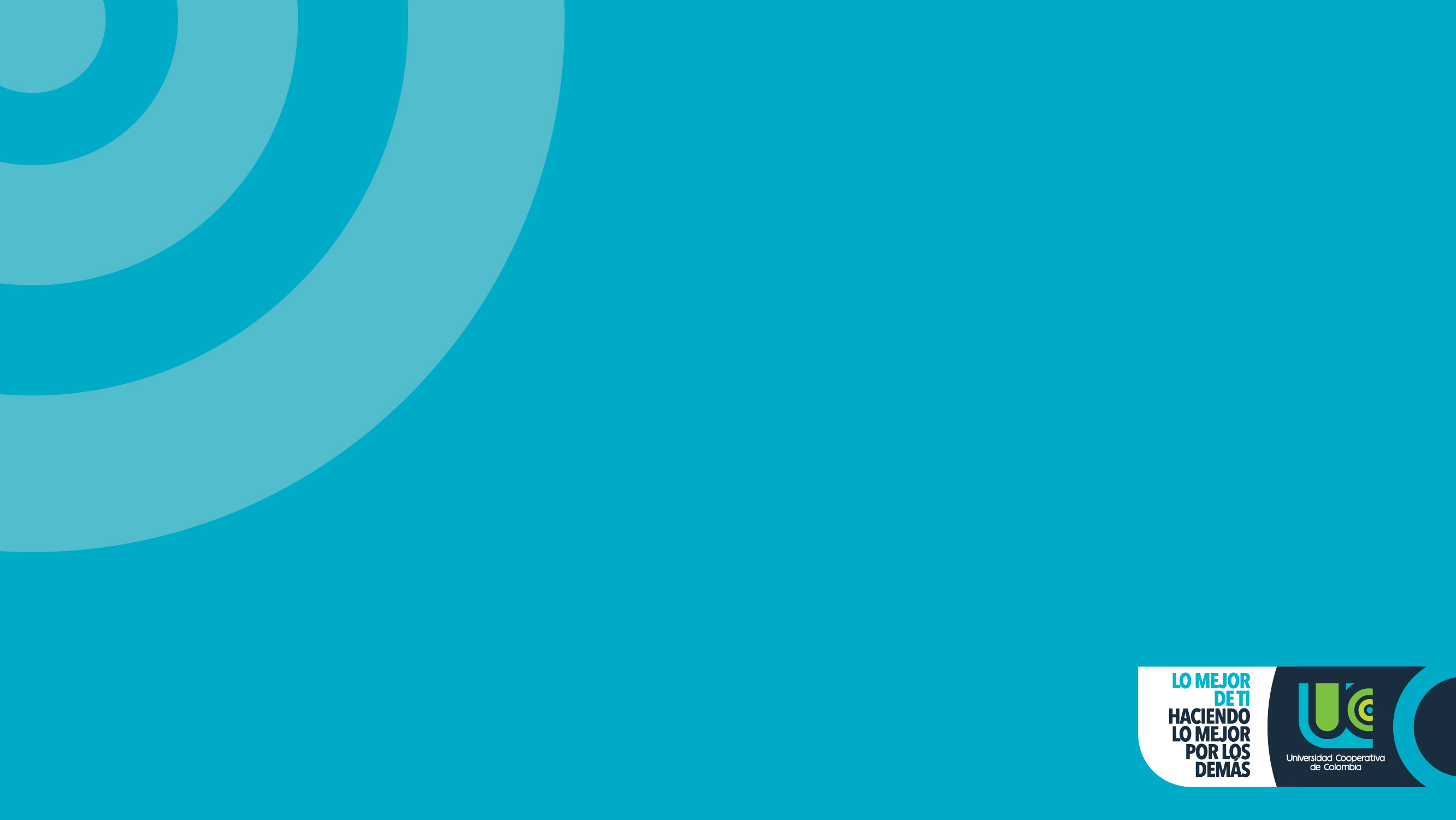 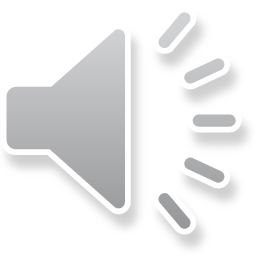 Sintaxis-Conocimiento
Conocimiento-Sintaxis
Carlos  Julio Restrepo Velásquez
carlos.restrepov@ucc.edu.co

Observatorio para la Gestión de Conocimiento
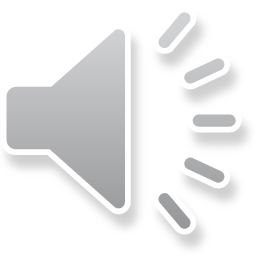 Idea central
“La conjunción de conocimientos (sintaxis), actitudes (semántica) y habilidades (pragmática) que se da en La Competencia es lo que concreta la posibilidad de articular el saber, el ser y el hacer.”  Pg. 51
Unigarro, M. A. (2017). Un modelo educativo crítico con enfoque de competencias. Ediciones Universidad Cooperativa de Colombia. Bogotá.
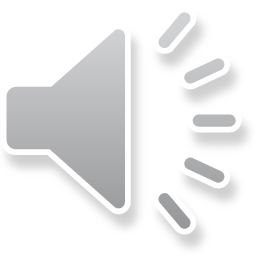 Pregunta clave
¿Por qué la sintaxis, en la perspectiva que investiga y propone Noam Chomsky, se incorpora al Modelo Educativo de la Universidad Cooperativa de Colombia?
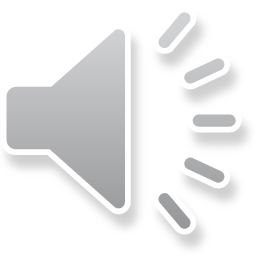 Noam Chomsky
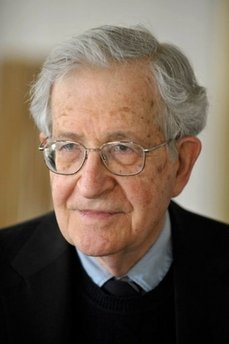 Filósofo, lingüista, escritor político, pedagogo, crítico de medios, profesor universitario, escritor, publicista y periodista, nacido en Pensylvania USA en 1928, anarquista-socialista-libertario. (Libros: 17 sobre lingüística y 36 sobre política)
En 1957, cuando tenía 29 años, propuso en su tesis doctoral, una: “Estructura lógica de la teoría lingüística”.
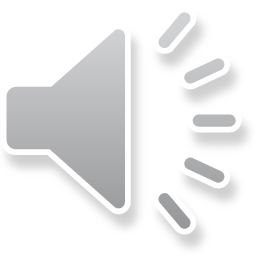 Noam Chomsky
Hasta entonces, se creía que el lenguaje se adquiría desde fuera del ser humano con entrenamiento, aprendizaje y asociación, lo mismo que otro tipo de habilidades. Al contrario Chomsky postula la existencia de un dispositivo cerebral innato, como un «órgano del lenguaje», para aprenderlo y utilizarlo como por instinto. Comprobó también que existe una gramática universal presente en todos los idioma-lenguas, porque halló los mismos conceptos: sustancia, cualidad y movimiento, que dan lugar a categorías gramaticales como sustantivo, adjetivo y verbo.
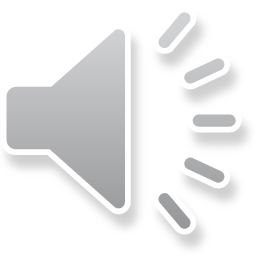 Noam Chomsky
En consecuencia, un niño puede aprender muy rápido una o dos o tres idioma-lenguas a las cuales esté expuesto en forma permanente, sólo con ejercitar ese órgano del lenguaje, en secuencias de expresiones, con unas reglas básicas y unos valores éticos y estéticos de esas expresiones. Chomsky demostró que el orden de estas expresiones se puede caracterizar en general, esto es: estructura sintáctica, propia y parte de la gramática formal de cada idioma-lengua.
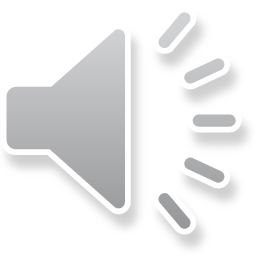 Noam Chomsky
Se sabe que con unas normas precisas y un conjunto finito de términos, los humanos podemos generar un número infinito de frases, incluidas frases nunca antes dichas: esa función que puede ser nombrada como conceptualizar, nombrar, abstraer, crear nuestros propios pensamientos, es la base de la generación de conocimiento.
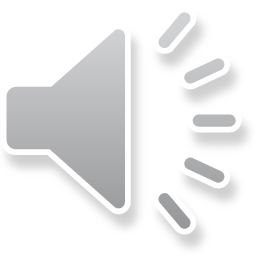 Otro referente respecto a la relación entre conocimiento y sintaxis es:
George Steiner
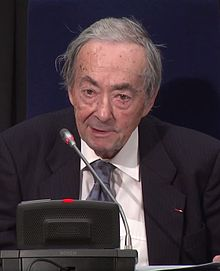 Paris 1929. Profesor, crítico y teórico de la literatura y de la cultura. Escritor políglota (traductor en francés, alemán, inglés, italiano, griego, latín) y trilingüe perfecto, tiene tres lenguas maternas (fue educado al mismo tiempo en alemán, francés e inglés). Se define como una persona extraterritorial.
“Lo que no se nombra no existe”
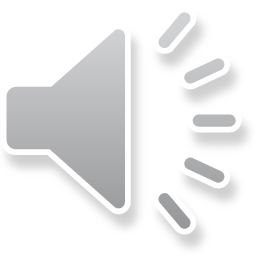 George Steiner
La profundidad de las investigaciones de Steiner acerca de la percepción del mundo a través del lenguaje, la lengua y el idioma se puede reconocer en dos de sus frases clave: 
“Lo que no se nombra no existe.” y 
“La naturaleza del lenguaje no permite definirlo ni explicarlo sólo como un modo de comunicación, ni caracterizar el habla como una transmisión de informaciones.”
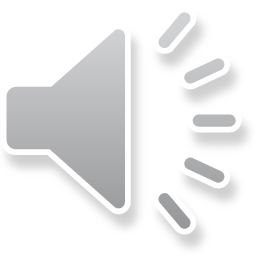 En conclusión sobre conocimiento y sintaxis
Es importante recordar con precisión:
Lenguaje: Capacidad humana compleja, plurisensorial, para comprender, memorizar, explicar, recordar, relacionar, asociar, abstraer, imaginar, crear, pensar.
Idioma: código, convención, conjunto finito de términos y acepciones, ordenado por la gramática.
Lengua: fenómeno cultural y social que comporta la cosmogonía, la manera de interpretar y expresar la realidad del sujeto en un contexto.
Habla: la música local del idioma.
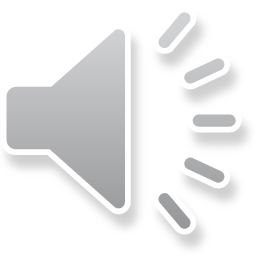 En conclusión sobre conocimiento  y sintaxis
El conocimiento como fenómeno intelectual, intersubjetivo, íntimo, es determinado por la calidad y agudeza del lenguaje, la amplitud y flexibilidad del Idioma, el alcance y estabilidad de la Lengua.
Lo mismo que en la lengua, cada disciplina estructura un cuerpo de saberes nombrados con términos semánticos para integrar una especie de interpretación propia; es decir, que tienen un significado formal en el léxico universal del idioma, y uno específico en la disciplina. Por ejemplo: Demandar en Derecho y demandar en economía, la clave de la sintaxis en el modelo es la acepción.
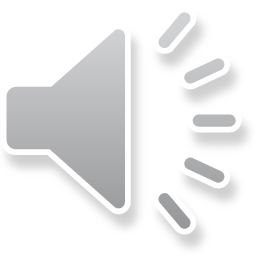 Sintaxis en el Modelo
“Cada profesión tiene unos códigos, y quien pretenda ejercerla debe apropiarse de ellos. La manera como los códigos se van articulando en cada profesión y van configurando su marco teórico, su discurso propio se llama sintaxis” Pg. 50 y 51
Unigarro, M. A. (2017). Un modelo educativo crítico con enfoque de competencias. Ediciones Universidad Cooperativa de Colombia. Bogotá.
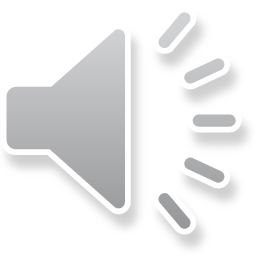 Sintaxis en el Modelo
Cuando un médico dice: “Trauma encefálico craneal, compromiso cervical, luxación aparente, pérdida del sentido”. Cuando un economista dice: “hiperinflación causada por constreñimiento crítico de aparato industrial, cierre de los mercados externos, disminución de las exportaciones”. Cada uno está condensando sus apreciaciones y conocimiento. Y así cada profesión desarrolla eficiencia en la comunicación, con base en el dominio de estos códigos.
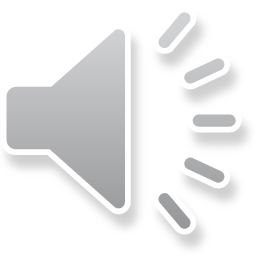 Sintaxis en el Modelo Educativo
En el modelo se aplica la sintaxis de dos formas: 
1. Se propicia la optimización de la comprensión del estudiante, con el manejo progresivo, permanente y preciso de los términos propios de la disciplina. Dominar la jerga y optimizar su uso preciso. 

2. Por parte del profesor se aplica para evaluar el estado de desarrollo de la competencia  del estudiante, con base en una escala de verbos, que eleva su complejidad en forma progresiva, que es el núcleo de la rúbrica.
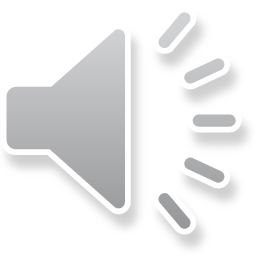 Para qué sintaxis y rúbrica
Para construir un acervo de conceptos específicos de una disciplina, lo cual a su vez, permitirá estructurar el conocimiento de manera formal, pertinente de todos los programas que desarrollan docencia, investigación y extensión en la universidad. 
El conocimiento nuevo surgirá cuando se tenga clara la trayectoria científica e histórica de los hitos de la disciplina, de los términos que la nombran, de los retos que plantea, de las soluciones que logra. La cohesión de una comunidad de aprendizaje, está en gran parte en un léxico apropiado, unificado, estandarizado y validado internacionalmente.
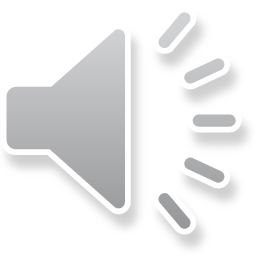 Para qué Sintaxis y rúbrica
El código surge como surge el conocimiento mismo, de la investigación: 
Descubrimiento (o invención).
Estandarización (Protocolos y acuerdos)
Validación (Certificaciones, comunidades)
Protección (Convenciones de registro).
Divulgación (Disponibilidad)
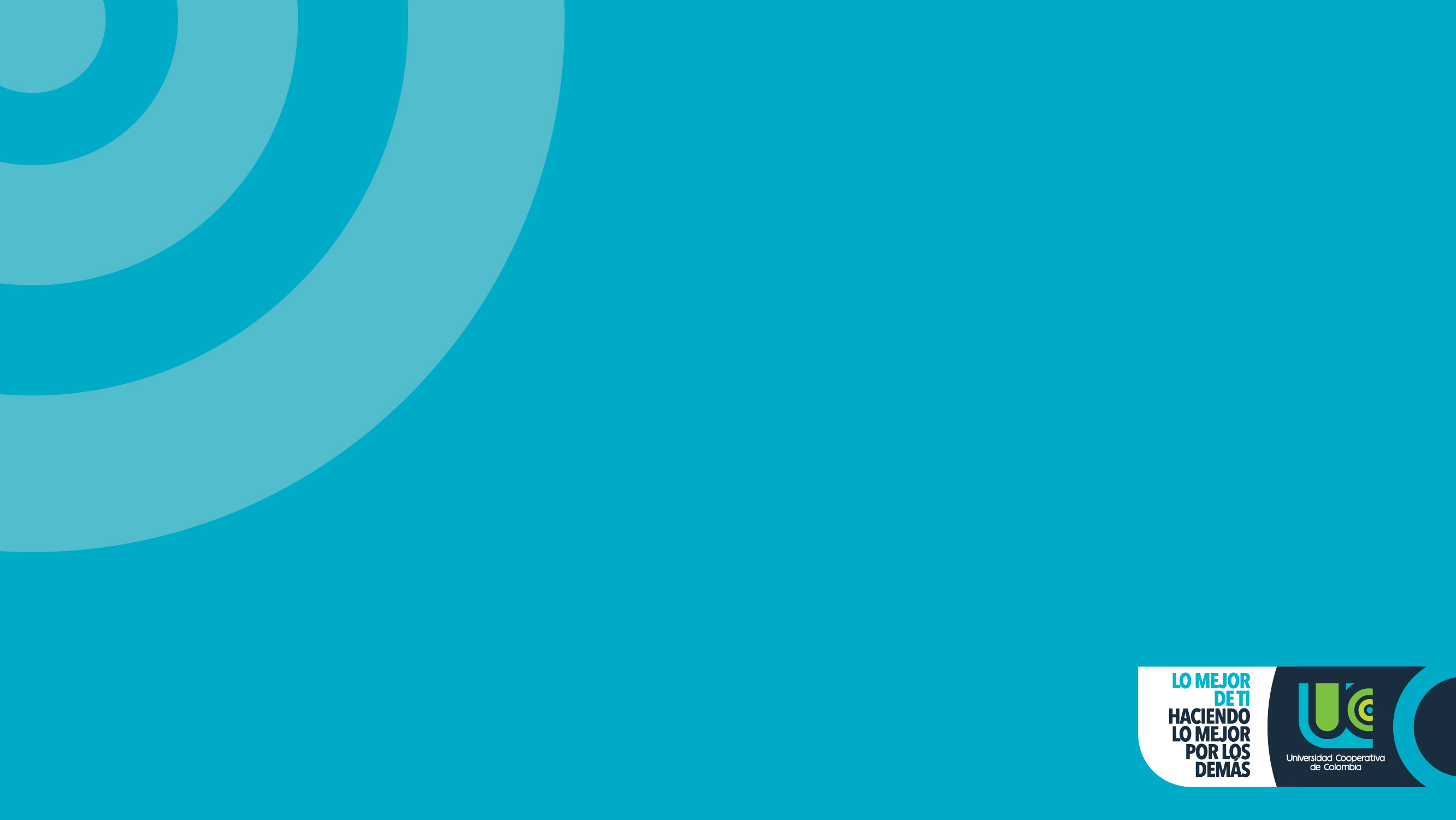 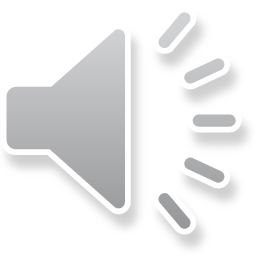 Sintaxis-Conocimiento
Conocimiento-Sintaxis
Carlos  Julio Restrepo Velásquez
carlos.restrepov@ucc.edu.co

Observatorio para la Gestión de Conocimiento